ECUACIONES LINEALES CON COEFICIENTES CONSTANTES
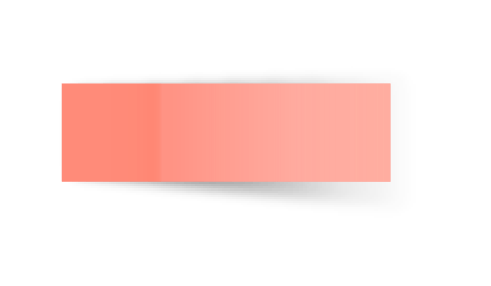 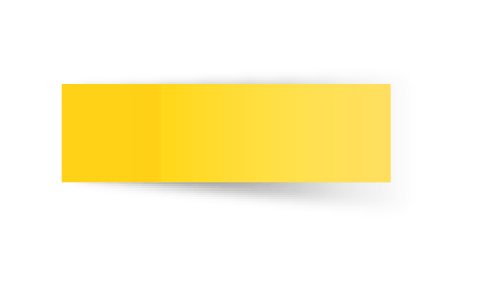 VARIACIÓN DE PARÁMETROS
VARIACIÓN DE PARÁMETROS
Pasos
para emplear este método
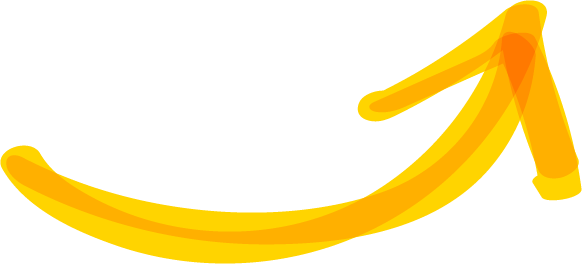 Ejemplo
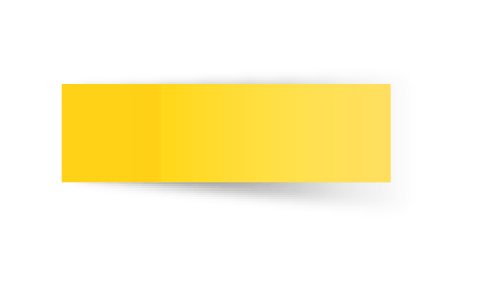 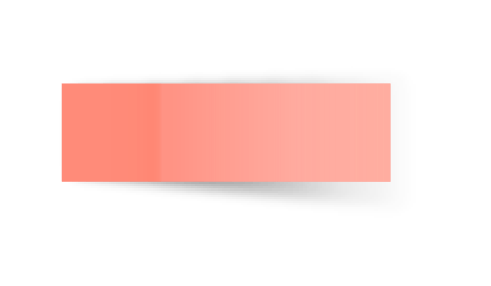 Ejemplo
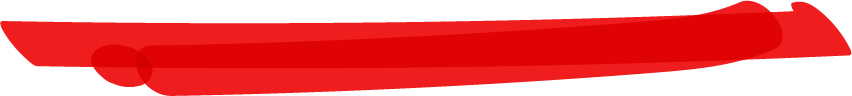 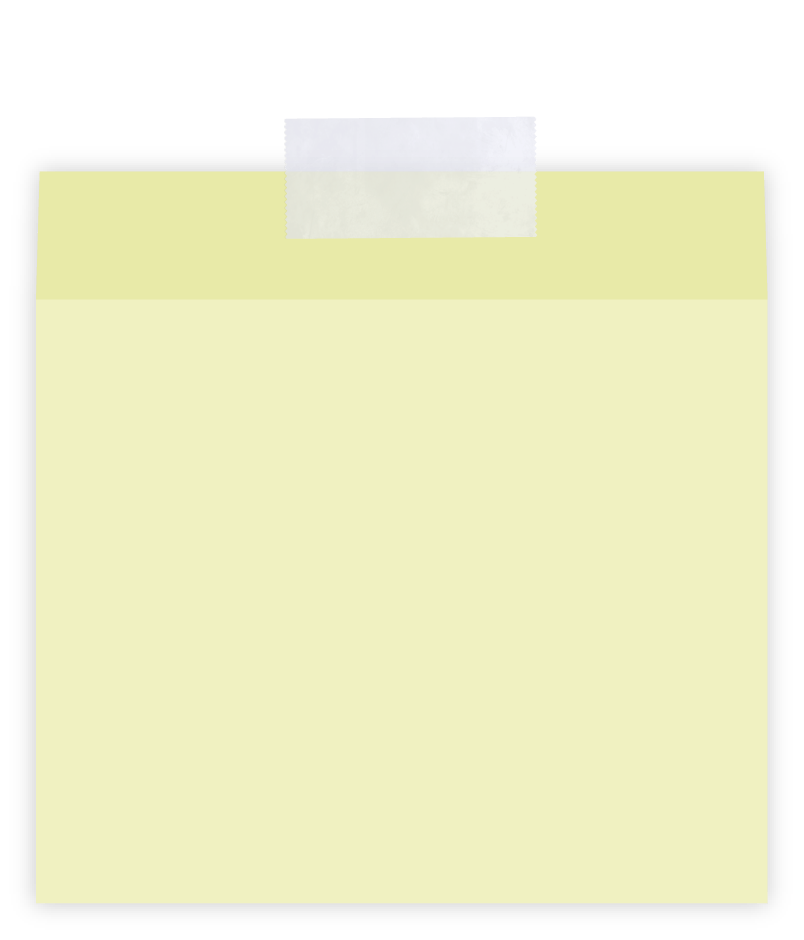 Calculando la integral:
Aplicando integración por partes
Reemplazando: